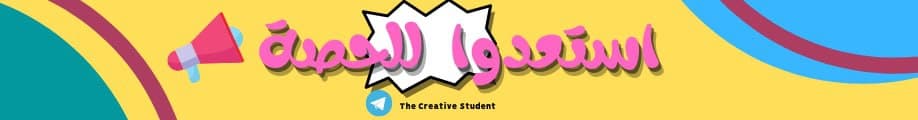 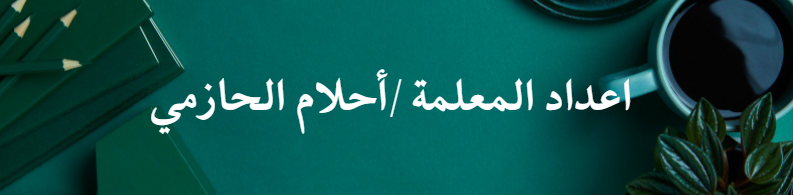 التاريخ:
-2-1443
المهارات الحياتية و الأسرية
اليوم:
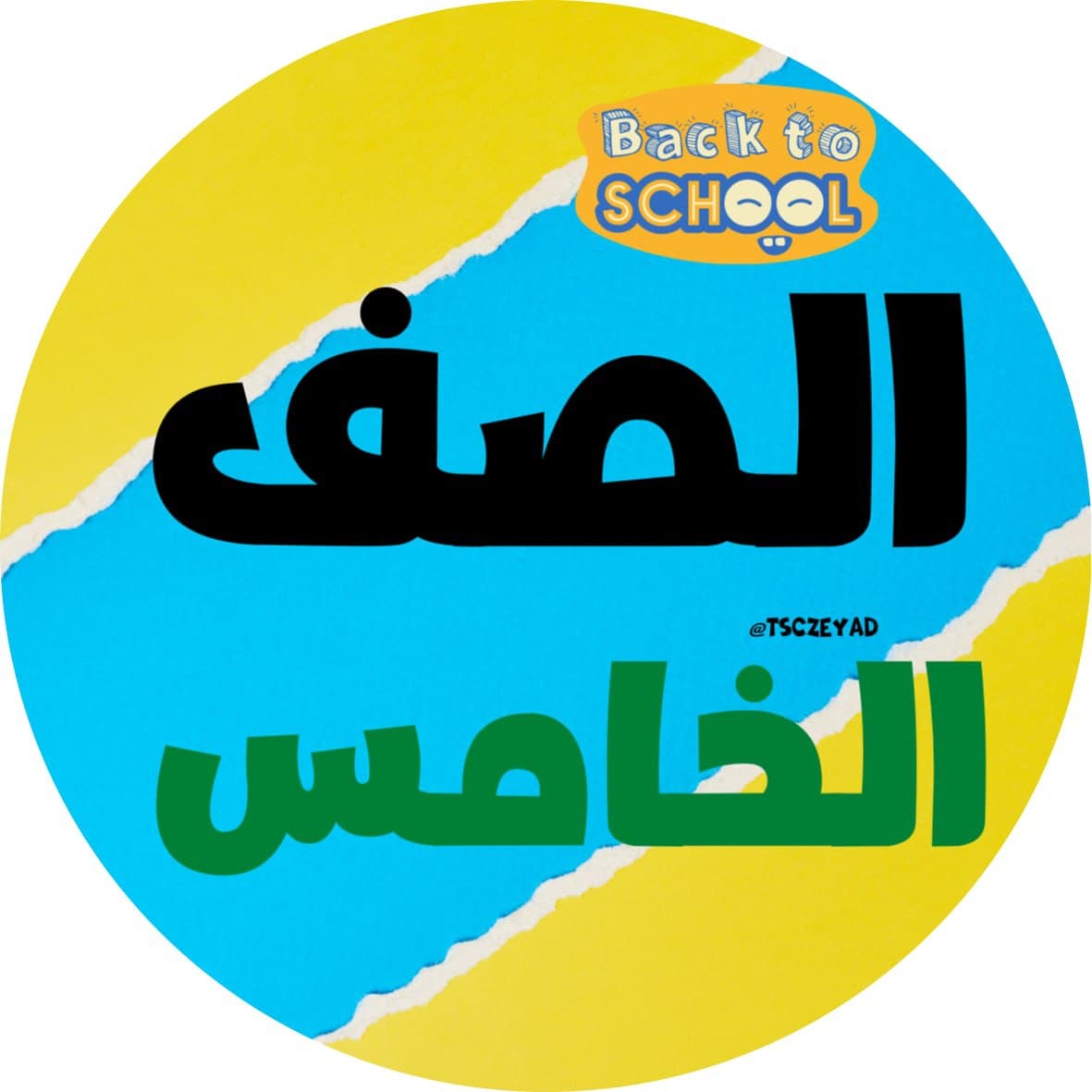 الحصة:
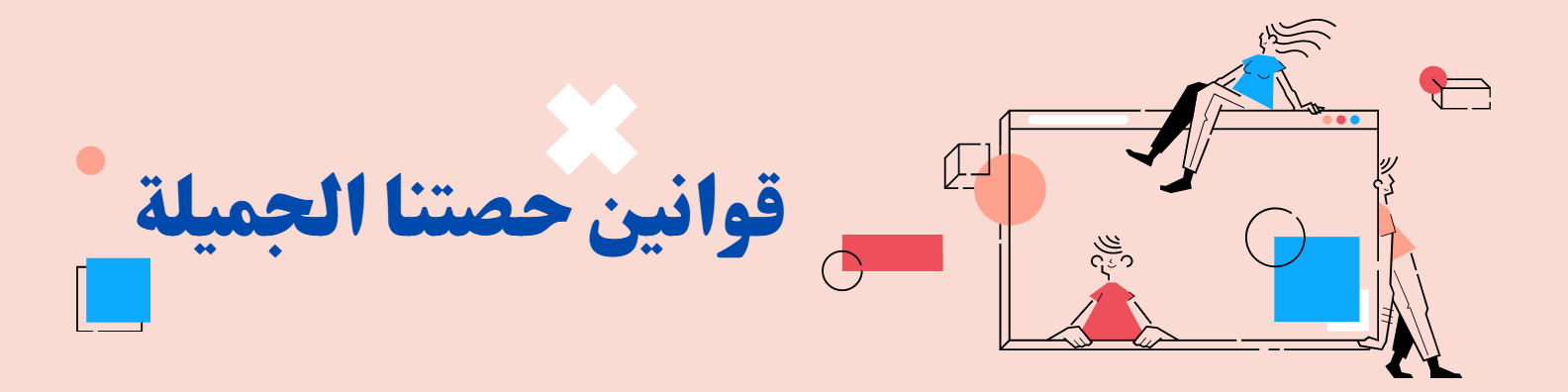 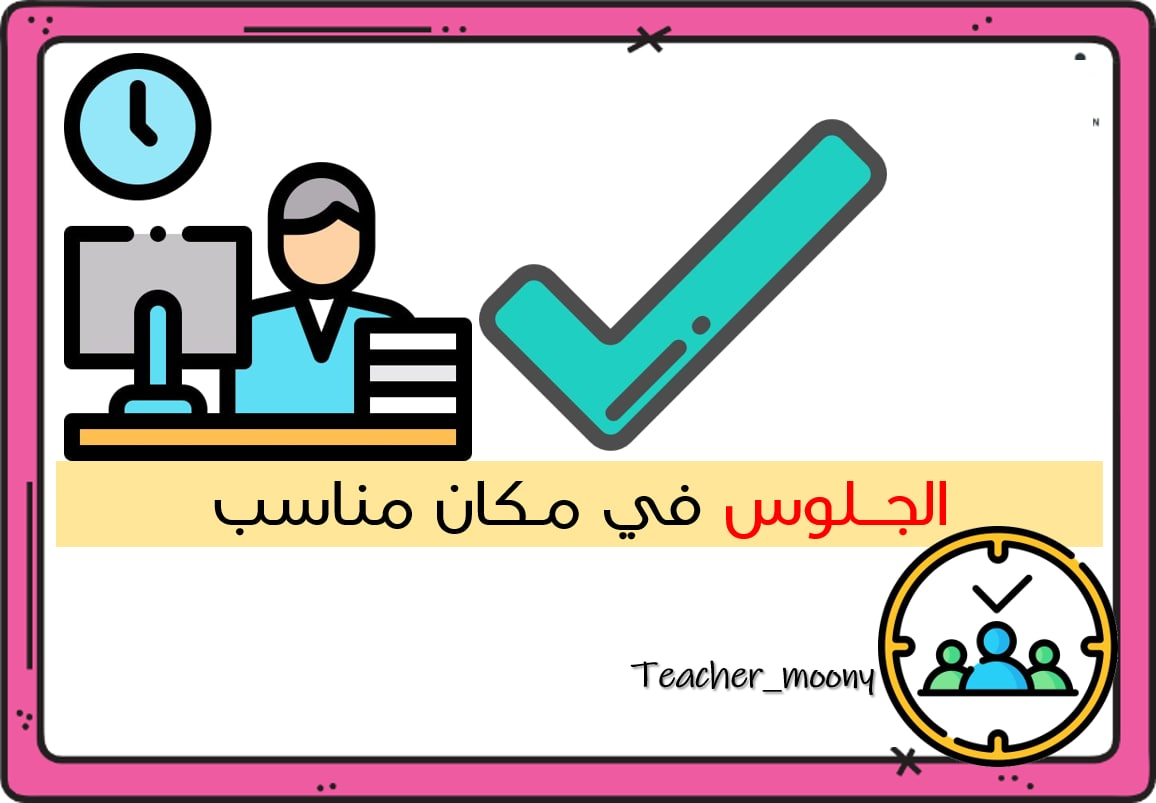 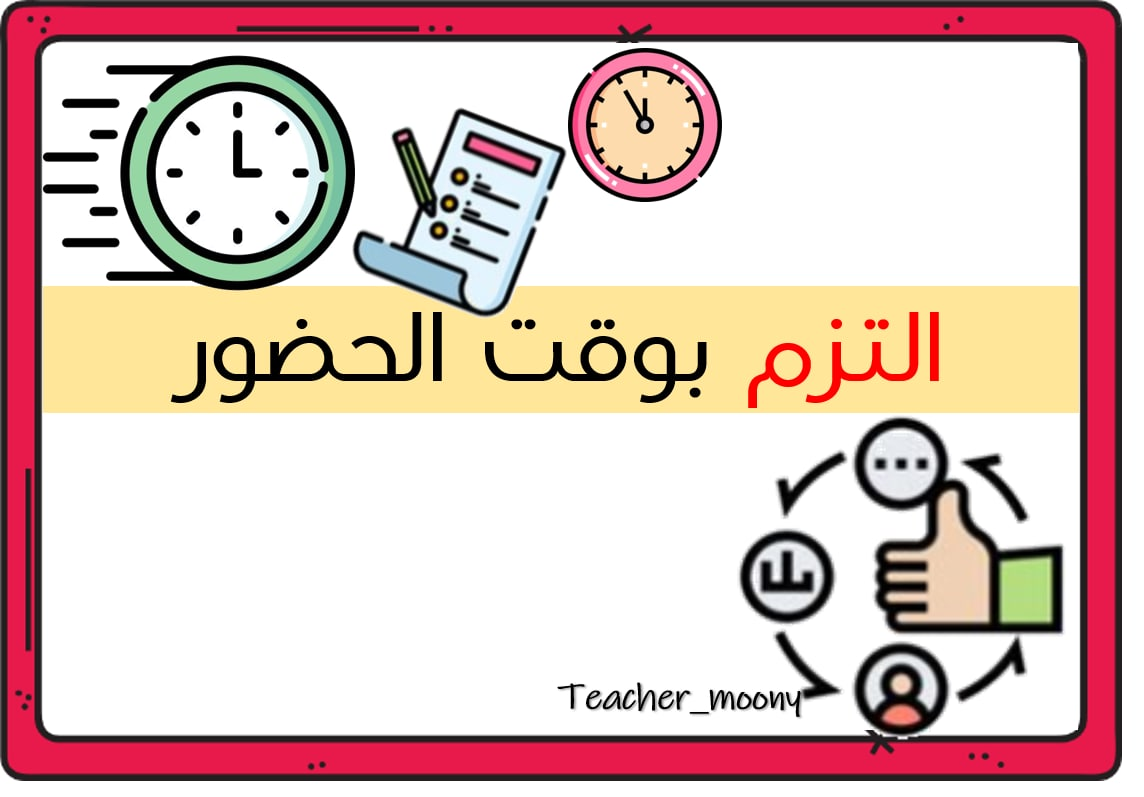 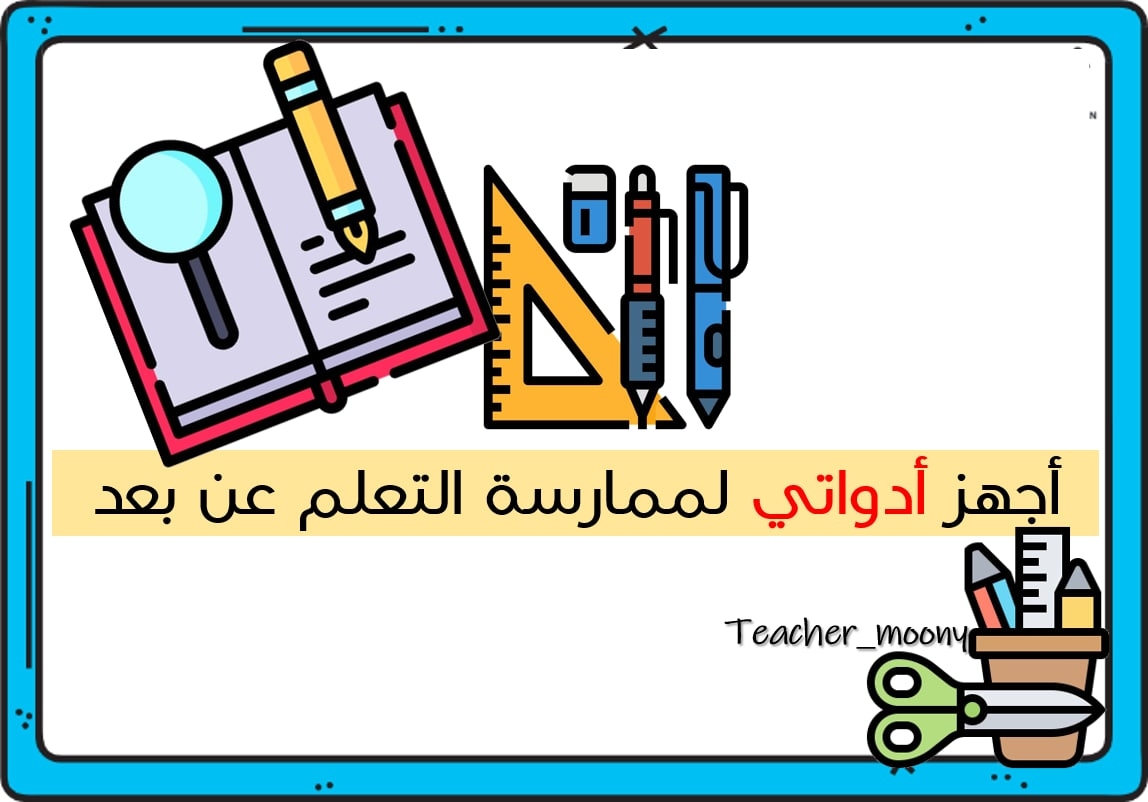 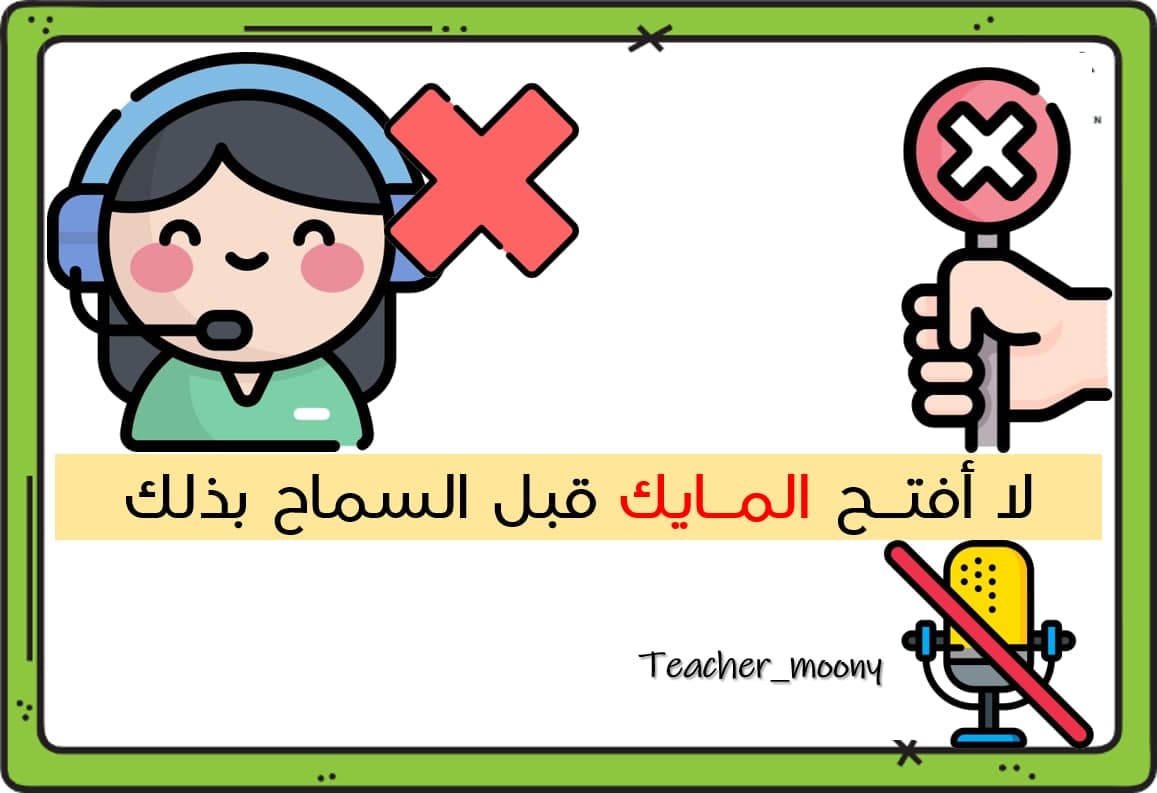 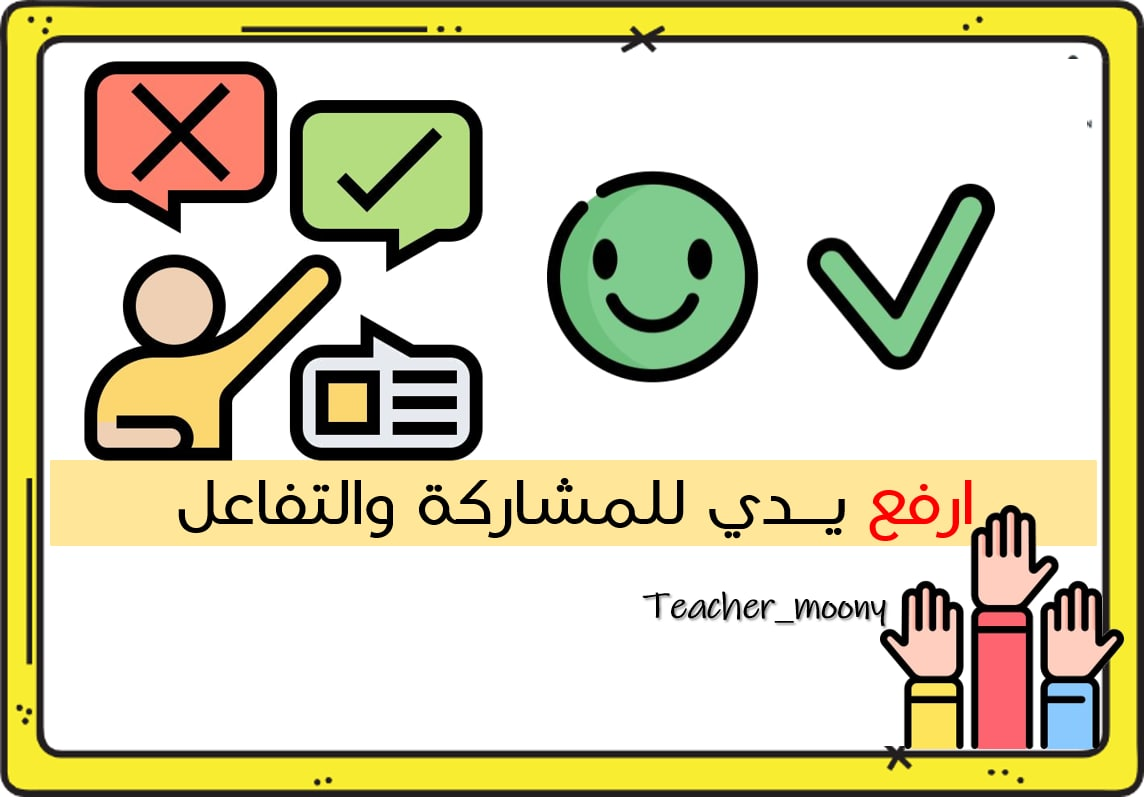 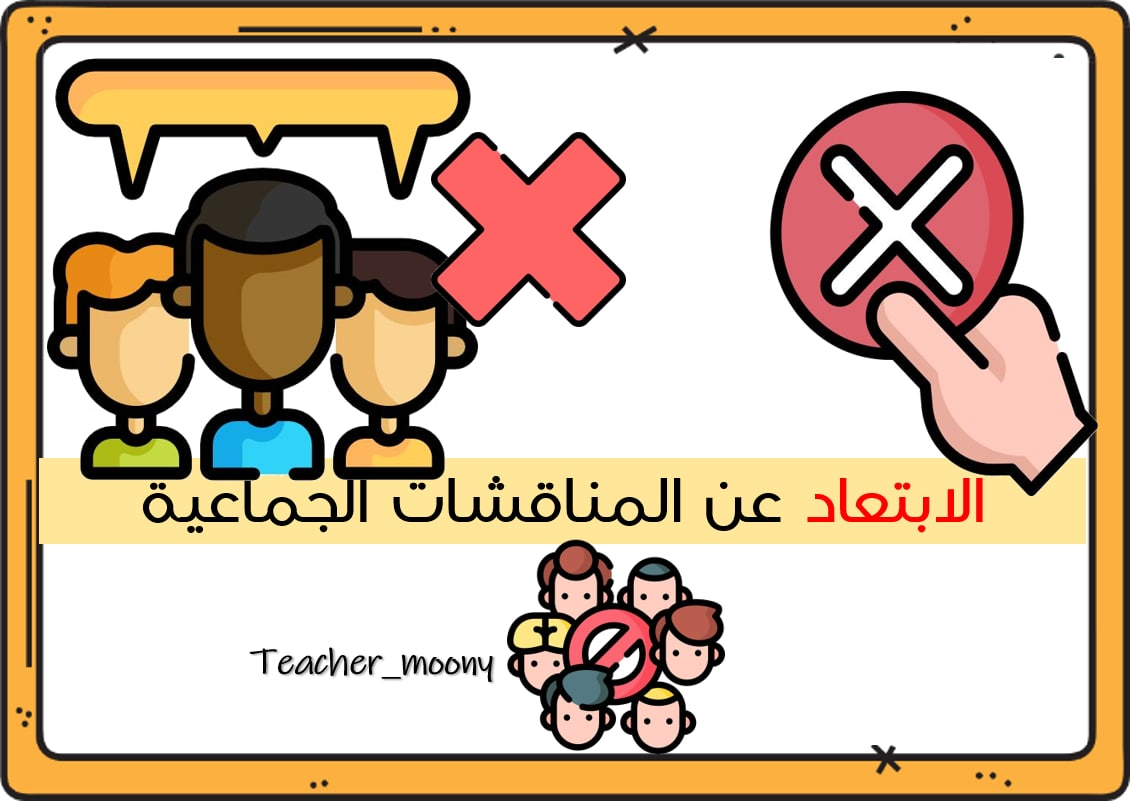 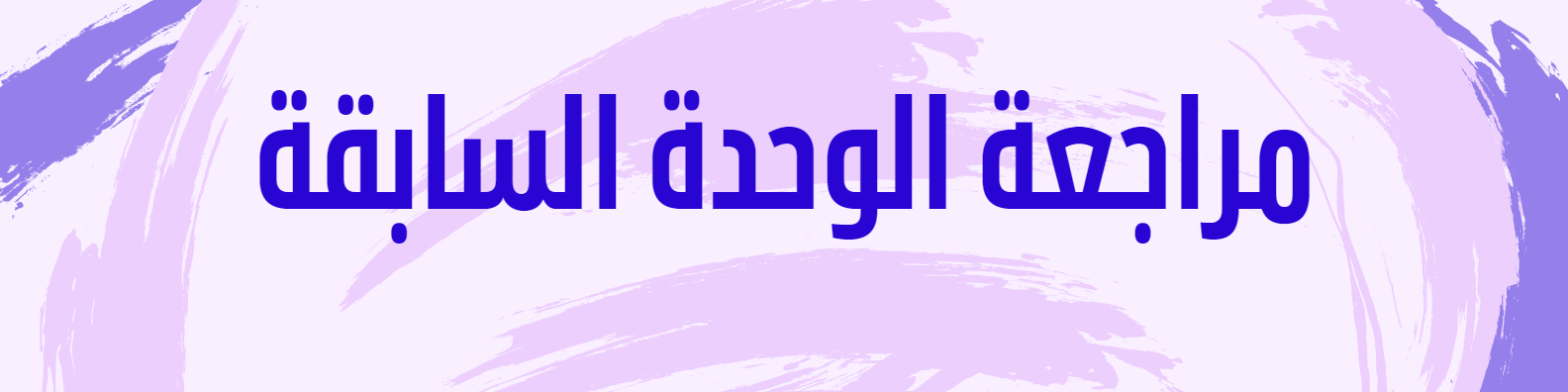 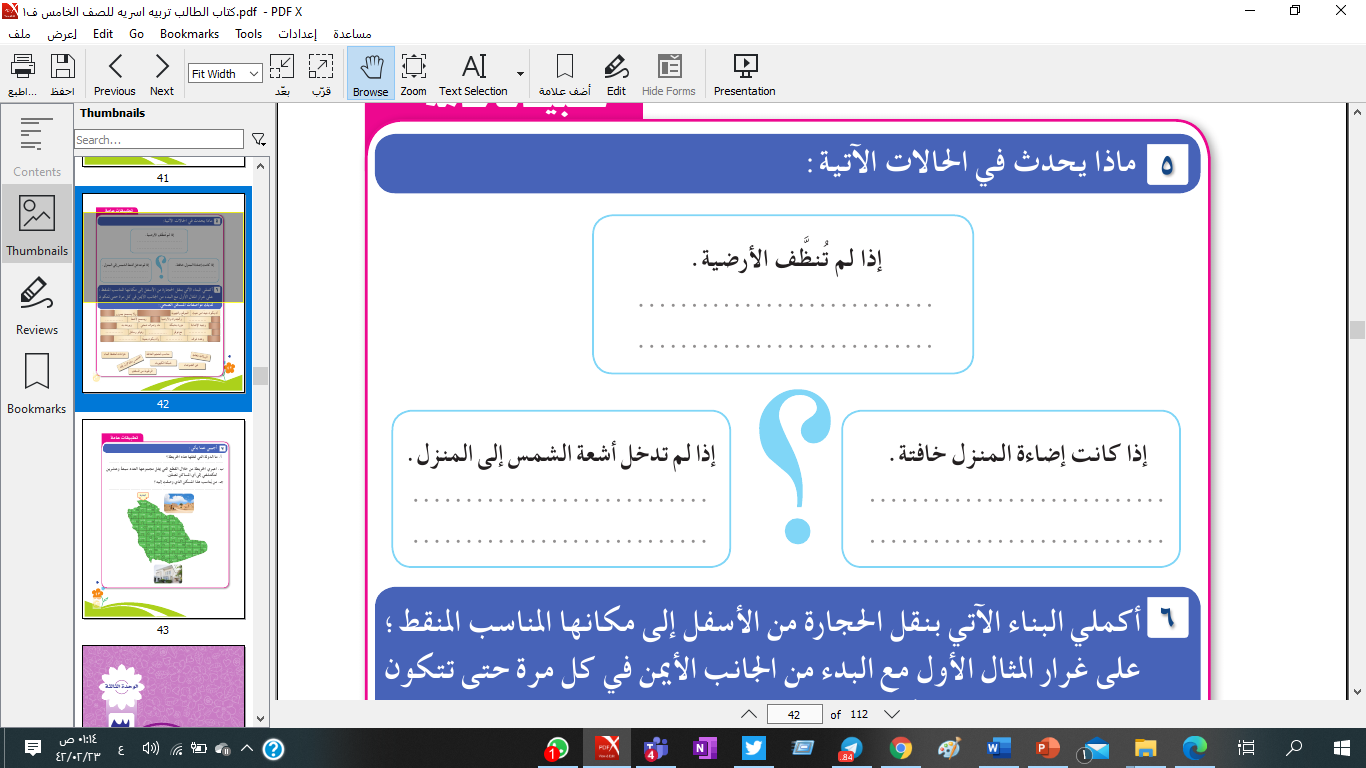 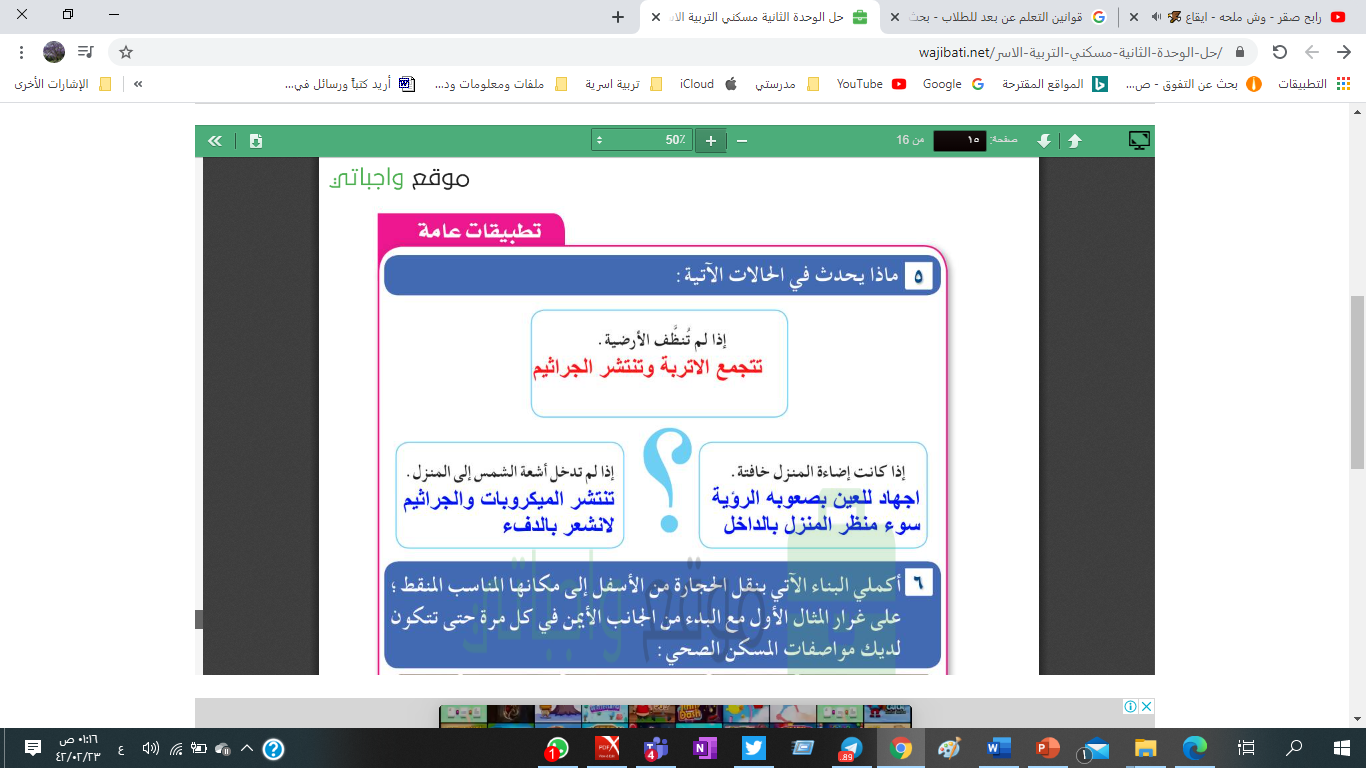 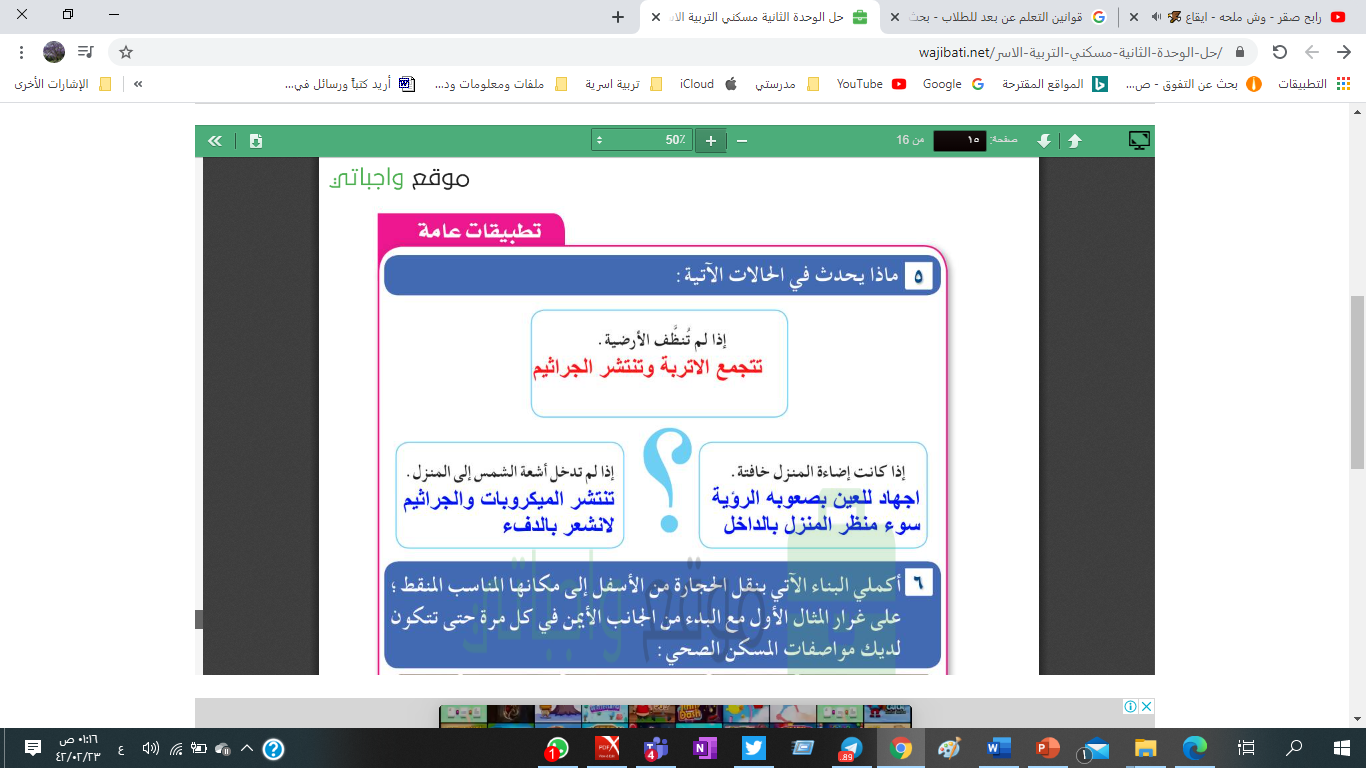 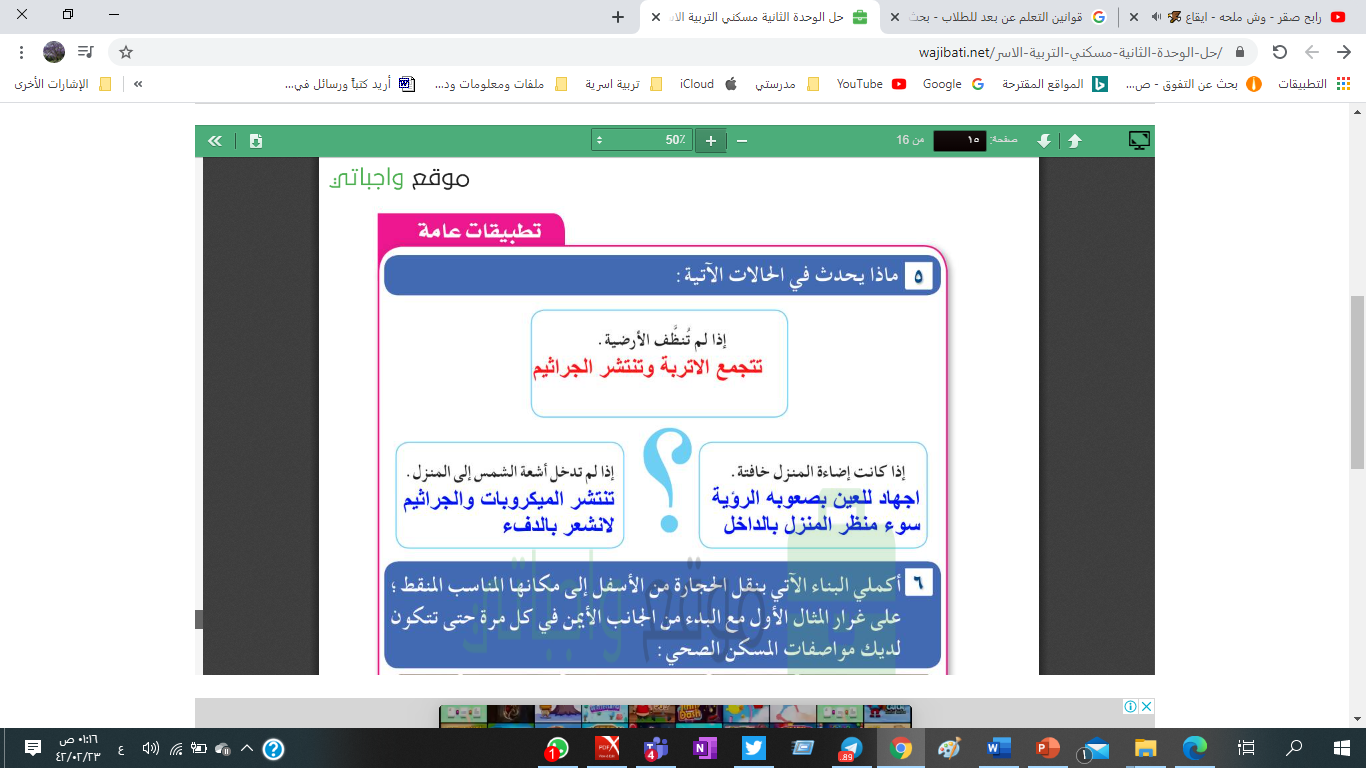 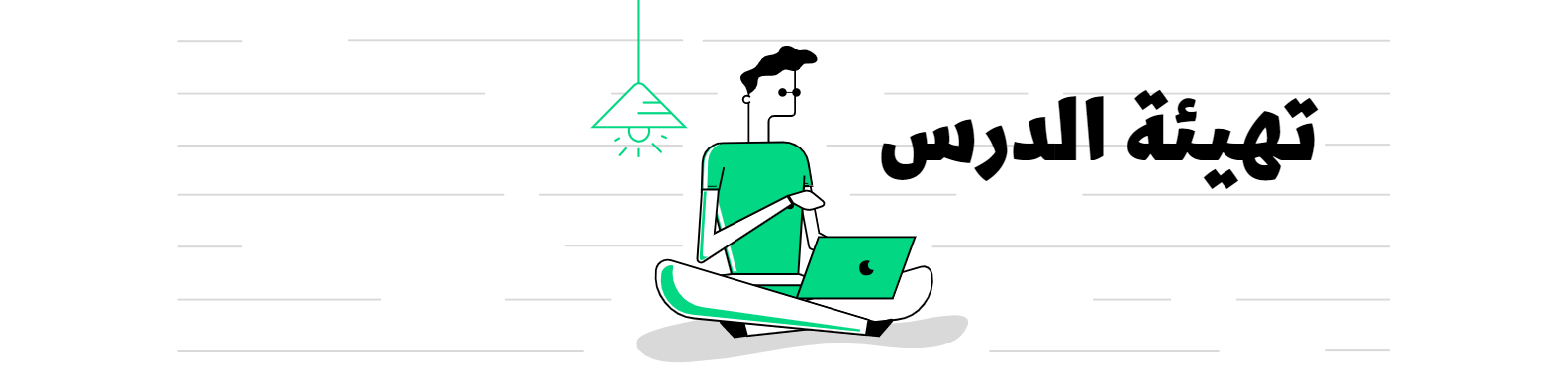 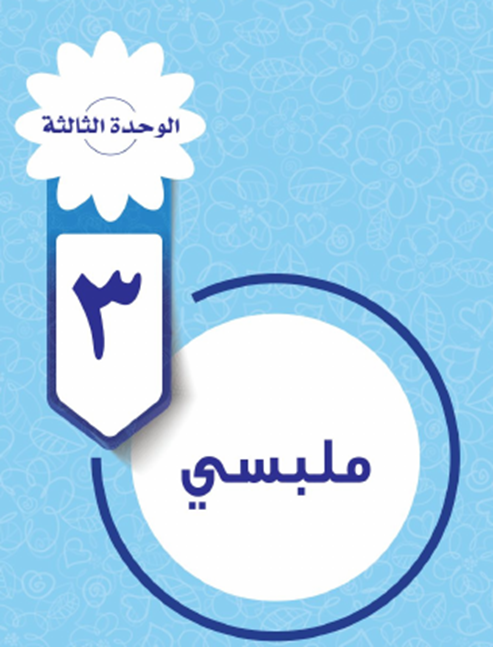 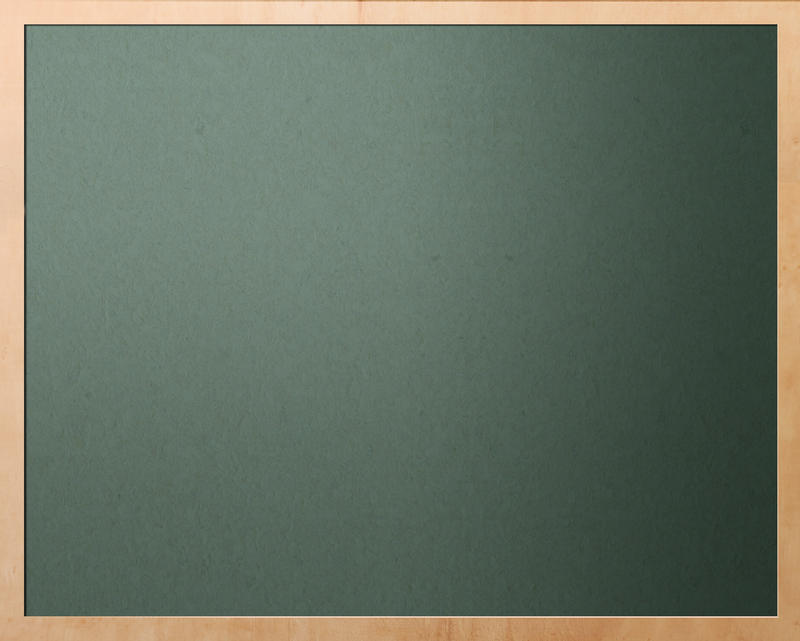 الكتاب صفحة 45
التاريخ:
اليوم:
الحصة:
”ترتيب الملابس وحقيبة السفر:“
موضوع درسنا:
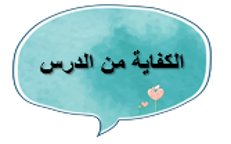 وعي التلميذة بأهمية العناية بالملابس
 وترتيب حقيبة السفر
ما ذا سوف نتعلم اليوم ونكون قادرين على تحقيقه نهاية الحصة
توصلي اليه باستخدام استراتيجية التصفح السريع
يتوقع من التلميذة في نهاية الدرس :
أن تصف مراحل ترتيب الملابس في الخزانة.
أن ترتب الملابس في مجسم الخزانة عمليا .
أن تميز بين لوازم حقيبة السفر ولوازم حقيبة اليد.
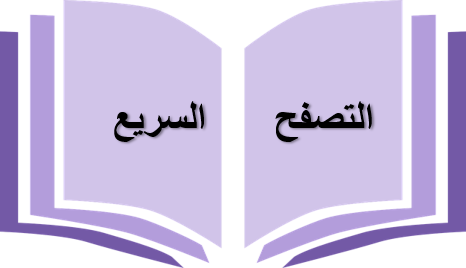 أن تنظم محتويات حقيبة السفر عمليًّا.
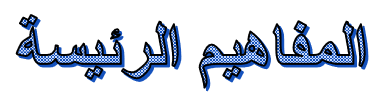 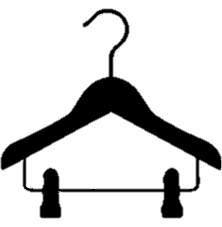 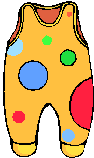 مشجب.
مَا تعلق عَلَيْهِ الثِّيَاب وَنَحْوهَا
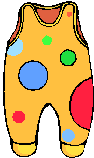 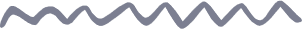 حقيبة السفر.
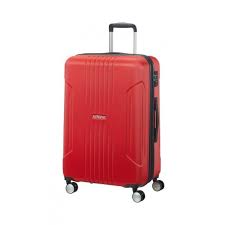 مَا يجمع فيها الثياب والحاجات للسفر
ما الفائدة من ترتيب الخزانة وتنظيمها؟
الخزانة المرتبة والمنظمة تساعد على حفظ الملابس في حالة حسنة وأنيقة دائمًا كما أنها تساعد على تناول الملابس وإعادتها إلى الخزانة بسهولة.
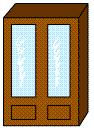 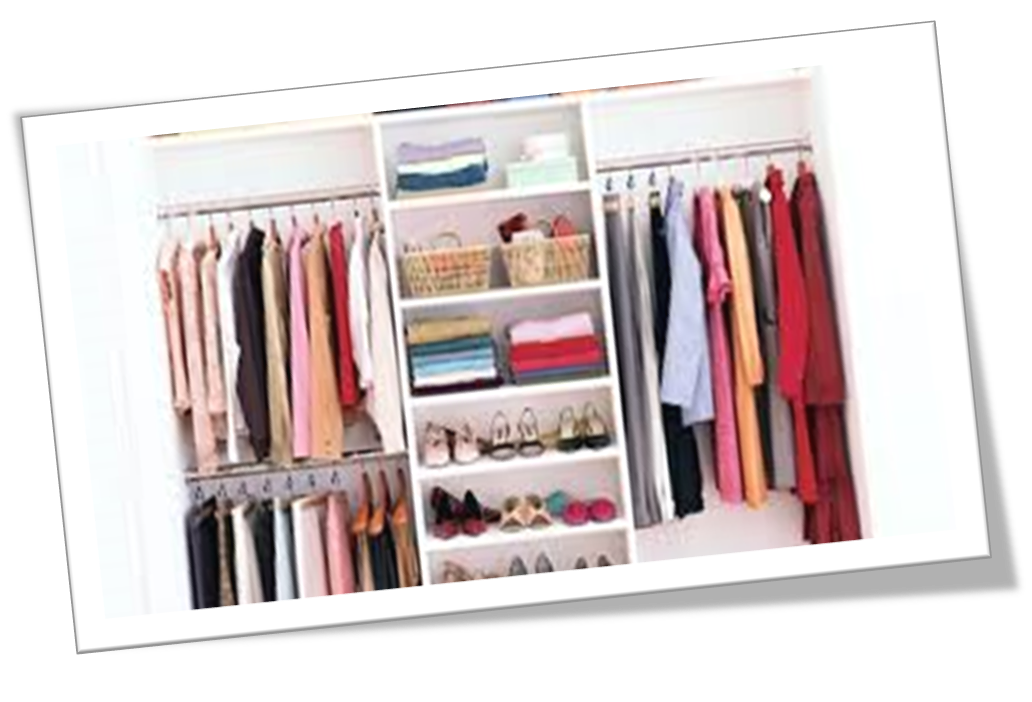 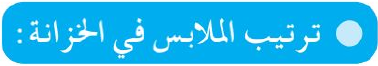 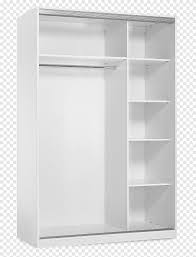 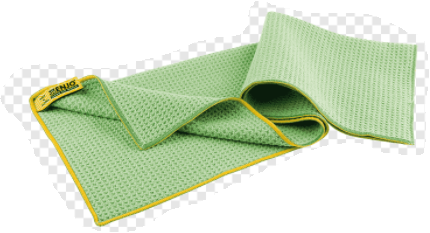 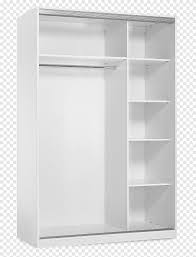 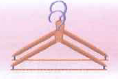 الرَّفّ
المشجب
1- أمسح                     و                   بفوطة مبللة بالماء، ثم بفوطة جافة.
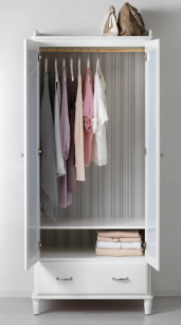 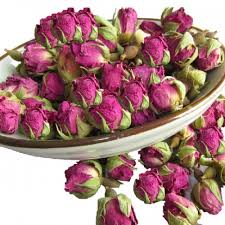 2- أراعي تهوية                  باستمرار وأضع أكياس من                 الجافة أو الصابون المبشور لما لهما من رائحة طيبة.
الخزانة
الورود
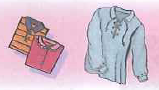 الملابس
3- أطوي                            وأرتبها فوق بعضها في الدرج أو على الرف.
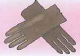 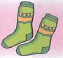 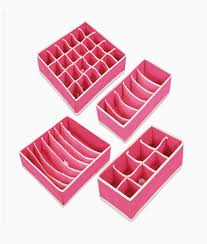 4-أُرتب                  و                       في درج مقسم بالحواجز.
القُـفّـازات
الجوارب
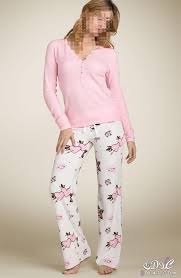 ملابس النوم
5-أطوي الملابس الداخلية و                      وأرتبها في درج خاص.
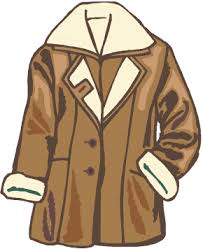 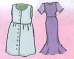 المَعَاطِـف
الفساتين
6-أُعلق              و                 الطويلة والجلاليب في الجهة التي يكون ارتفاع قضيب التعليق فيها مناسبًا لطولها؛ لماذا؟
لكي يحفظ الملابس من الكرمشة والاتساخ
7-أضع الأدوات والأغراض التي أستعملها بكثرة في مقدمة الأرفف الوسطي, لتكون قريبة من متناول يدي.لماذا؟
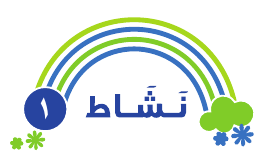 افتحي كتابك ونفذي النشاط
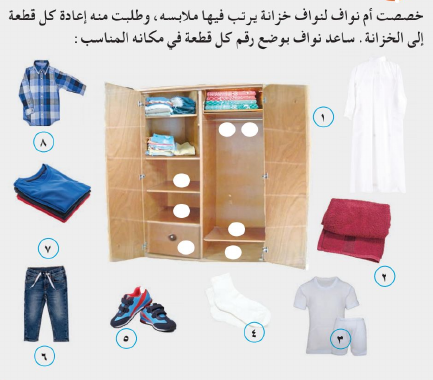 خصصت أم نواف لنواف خزانة يرتب فيها ملابسه، وطلبت منه إعادة كل قطعة إلى الخزانة. ساعد نواف بوضع كل قطعة في  مكانها  المناسب:
1
8
6
7
3
2
4
5
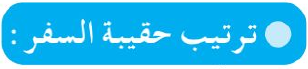 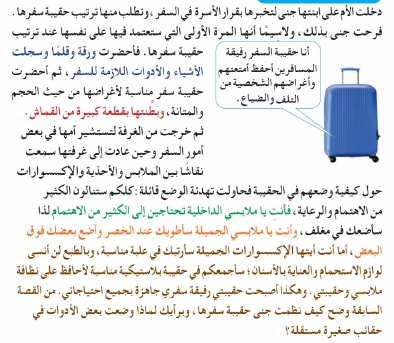 كيف نظمت جنى حقيبة سفرها ؟
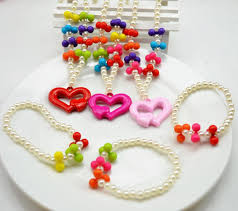 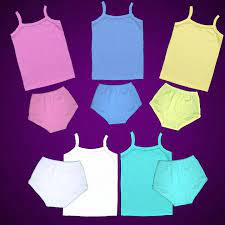 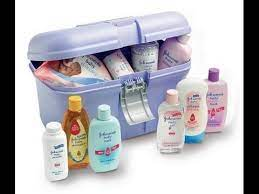 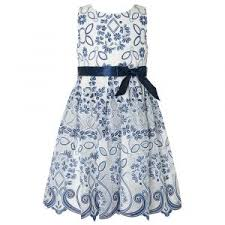 برأيك لماذا وضعت بعض الأدوات
 في حقائب صغيرة مستقلة؟
لتحافظ على نظافة ملابسها وحقيبتها
احرصي على ذكر دعاء السفر اقتداء بحبيبنا رسول الله (صلى الله عليه وسلم) 
فعن عبدالله بن عمر(رضى الله عنه): (أن رسول الله (صلى الله عليه وسلم ) كان إذا استوى 
على بعيره خارجاً إلى سفر كبَّر ثلاثاً, ثم قال :سبحان الذي سخر لنا هذا وما كنا له مقرنين
 وإنا إلى ربنا لمنقلبون..........................................
- ابحثي في مصادر المعرفة المختلفة عن تتمة هذا الدعاء ودونيه.
اللَّهُمَّ إِنَّا نَسْأَلُكَ في سَفَرِنَا هذا البرَّ والتَّقوى، ومِنَ العَمَلِ ما تَرْضى. اللَّهُمَّ هَوِّنْ علَيْنا سفَرَنَا هذا وَاطْوِ عنَّا بُعْدَهُ)
}صحيح مسلم{1342  :
مستعينة بالمخطط التنظيمي المصاحب، أكملي اللوازم الضرورية عند السفر.
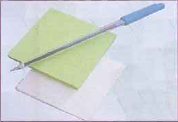 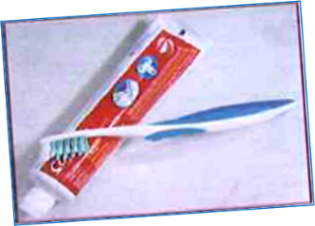 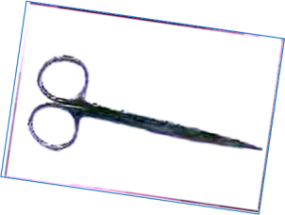 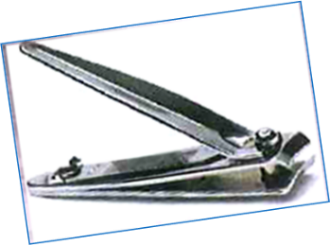 اللوازم الضرورية عند السفر
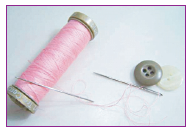 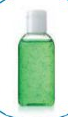 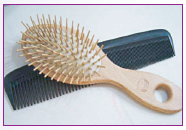 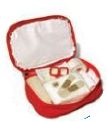 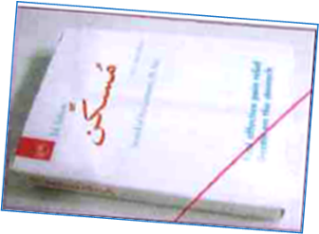 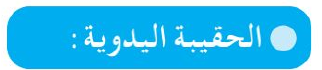 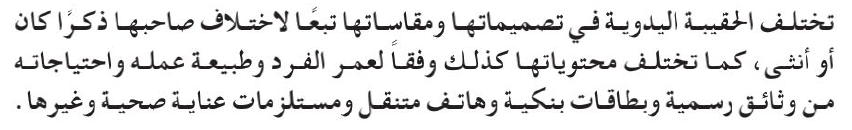 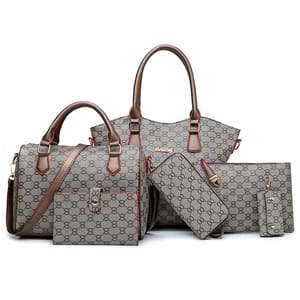 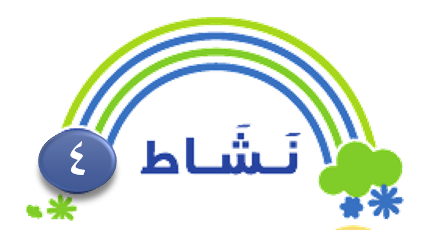 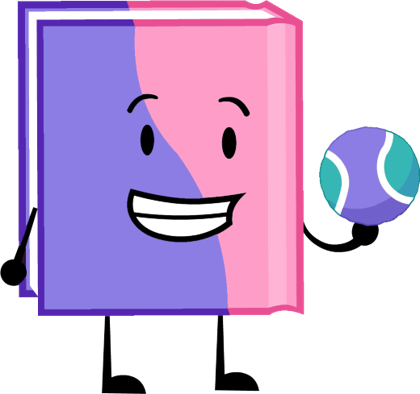 افتحي كتابك
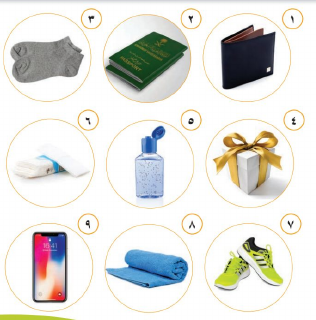 صنفي المحتويات في الصورة الآتية بين
 لوازم  حقيبة اليد ولوازم حقيبة السفر
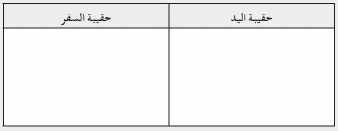 1
3
2
4
5
7
6
8
9
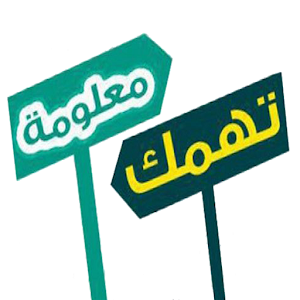 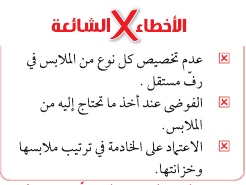 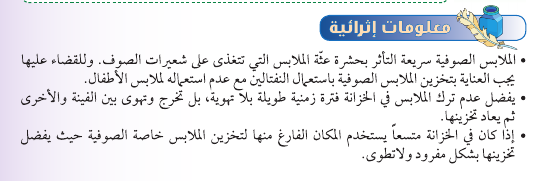 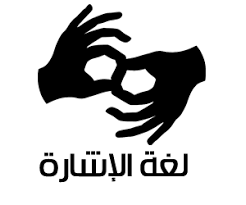 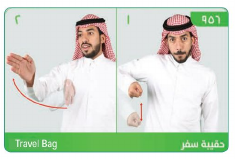 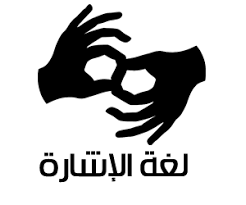 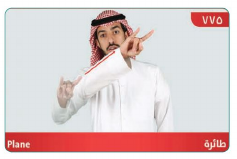 التقويم الختامي للدرس
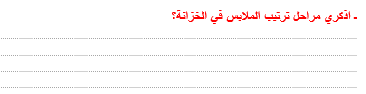 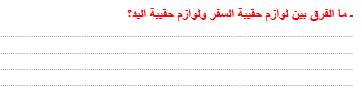 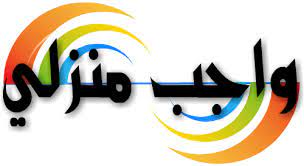 السؤال :   1

صفحة :53